MareMathics
Functions – basics
What is a function?
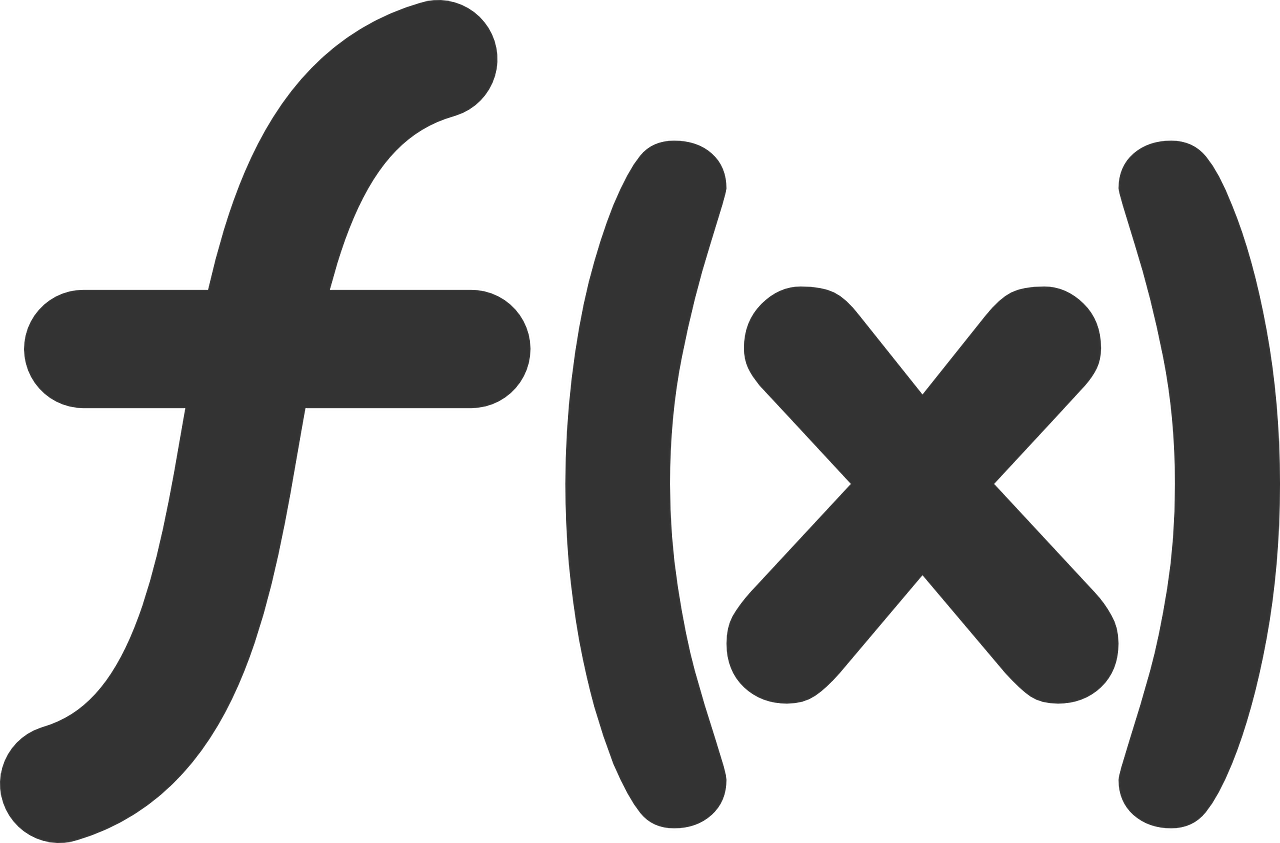 What is a function?
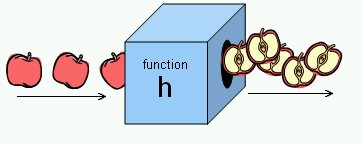 What is a function?
What is a function?
What is a function?
Video: What is a function?

Video: What is a function? Explanations
Example 1a
More than 31 000 students graduated from high school in Croatia in 2021. Some of them enroled in college. Is the mapping in which each student is asociated with a college a function?
Example 2: Which of the following is NOT a graph of a function?
Example 3
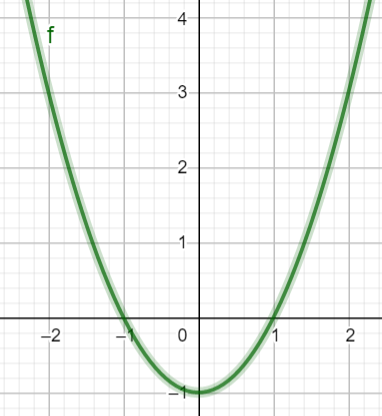 Video: Vertical line test
Injective function
Injection is a one-to-one function. It is a function that maps distinct elements of the domain to distinct elements of the codomain.
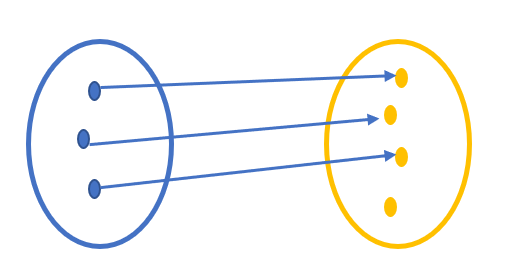 Surjective function
A function is called surjection if every element of the codomain is mapped by at least one element of the domain.
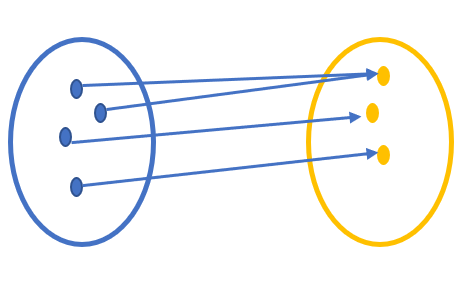 Bijective function
A function is called bijection if a function is both injection and surjection.
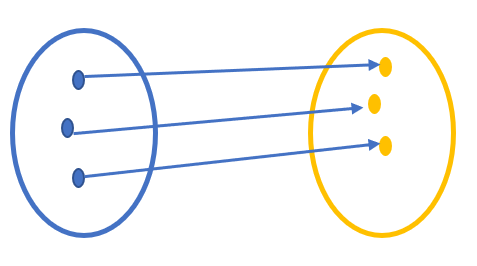 Example 1b
More than 20 000 students enroled in college in Croatia in 2021. Is the mapping in which each student who enroled in exactly one college is asociated with a college:
function
injection
surjection
bijection
Example 4
Each point on the Earth's surface is associated with a unique combination of two coordinates.
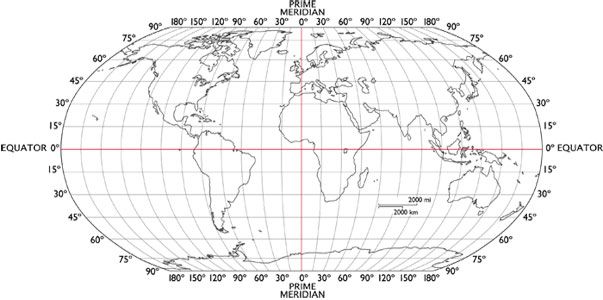 Example 4
On Google maps choose the place you want to travel to next summer and read its longitude and latitude.
Convert the values in degrees to degrees, minutes and seconds.
Split (Croatia)
Latitude 43.508695° N
Longitude 16.440303° E
Example 4
Example 4
Is the mapping that accompanies each point on the Earth's surface an ordered pair of number coordinates:
function
injection
surjection
bijection
Boat ABoat BBoat C
Passenger 1
Passenger 2
Passenger 3
…
Passenger 300
⁝
Example 5
In a port 300 passengers can board one of the 3 ships (A, B or C) that depart at the same time. Each ship has at least 2 passengers.
Is the mapping in which each passenger is associated to a ship:
function
injection
surjection
bijection
Example 6
The GPS system receives messages about the coordinates of the Nautilus ship every hour during the four-hour voyage.
The last voyage of a ship is given by the table:
Example 6
https://www.geogebra.org/m/shtqu5kq
Example 6
In which direction did the ship move? What was its course?
From Rovenska Nova to Novalja
If we know that the total length of the voyage was 24 km, what was the average speed of the ship?
6 km/h
Did the ship have a steady speed during the voyage?
No.
Example 6
When did the ship go the fastest and when the slowest?
The fastest interval 14:00 – 15:00; the slowest 13:00 – 14:00
Determine the speed of the ship in each of the intervals.
Example 6
Example 6
Example 6
Example 6
Example 7 – hydrostatic pressure
https://phet.colorado.edu/sims/html/under-pressure/latest/under-pressure_en.html
1) Pick the first model (one fosset and one pool). 2) In the upper right corner tick the grid option (as to measure the water depth)3) Pour water into the pool to the brim 4) Drag and drop the barometer to measure the pressure above the pool and in the pool
Example 7 – hydrostatic pressure
When the depth increases, the pressure 
increases
b) What is the atmospheric pressure (the pressure at 0 m, in pool level)?
101 325 Pa
Example 7 – hydrostatic pressure
Fill out the table and sketch a graph
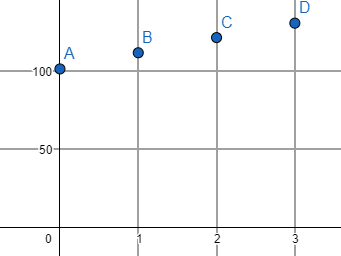 Example 7 – hydrostatic pressure
Example 7 – hydrostatic pressure
Example 7 – hydrostatic pressure
Example 7 – hydrostatic pressure
Thank you for your attention!
"This project has been funded with support from the European Commission. This publication [communication] reflects the views only of the author, and the Commission cannot be held responsible for any use which may be made of the information contained therein".